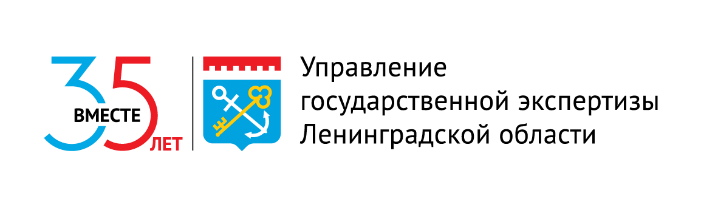 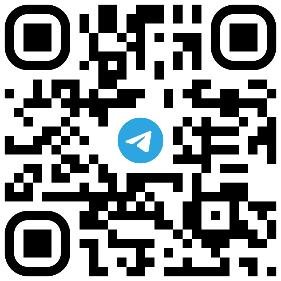 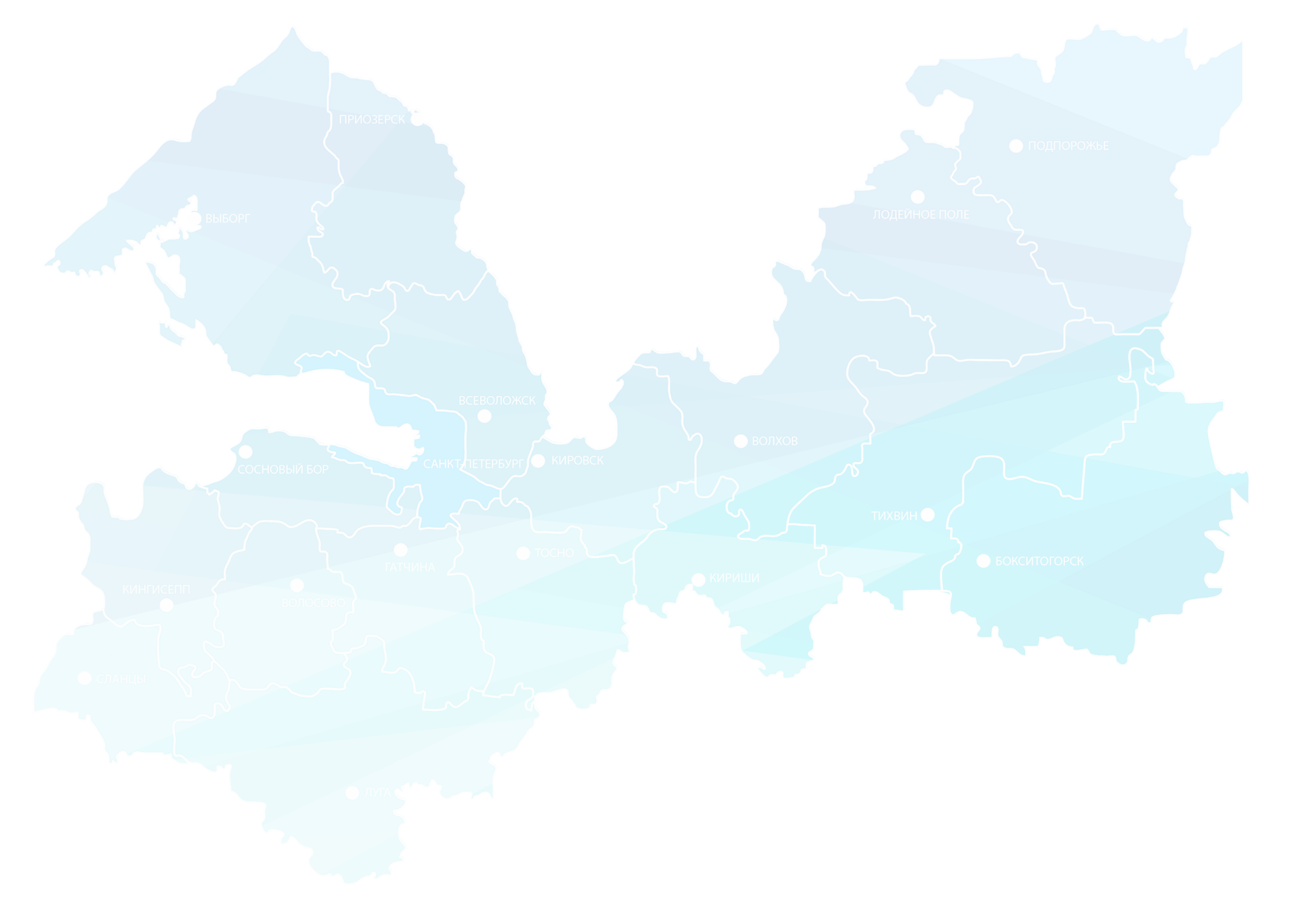 Новое в законодательстве, регулирующем градостроительную деятельность
Ростислав Некрасов
начальник юридического сектора
www.loexp.ru
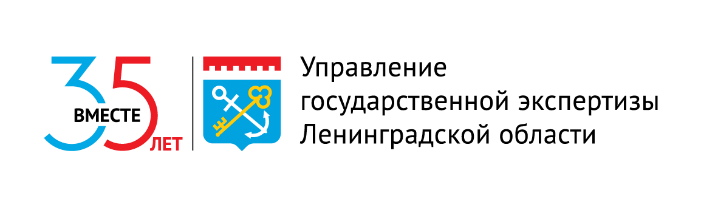 I. Федеральный закон от 19.12.2022 N 541-ФЗ
Федеральный закон от 19.12.2022 N 541-ФЗ «О внесении изменений в Градостроительный кодекс Российской Федерации и статью 18.1 Федерального закона «О защите конкуренции»


Оценка соответствия результатов инженерных изысканий (РИИ) требованиям технических регламентов по решению застройщика или технического заказчика может осуществляться в форме экспертного сопровождения органом исполнительной власти или организацией, уполномоченными на проведение экспертизы РИИ, до направления РИИ на указанную экспертизу (статья 47 ГрК РФ дополнена новой частью 6.1)

      Порядок такого экспертного сопровождения установлен постановлением Правительства Российской Федерации от 06.05.2023 № 717


Установлена возможность проведения по решению застройщика или технического заказчика оценки соответствия изменений, внесенных в результаты инженерных изысканий, требованиям технических регламентов в форме экспертного сопровождения в соответствии с Положением ПП РФ 145 (ч. 3.9 ст. 49 ГрК)
www.loexp.ru
II. Постановление Правительства РФ от 06.05.2023 N 717
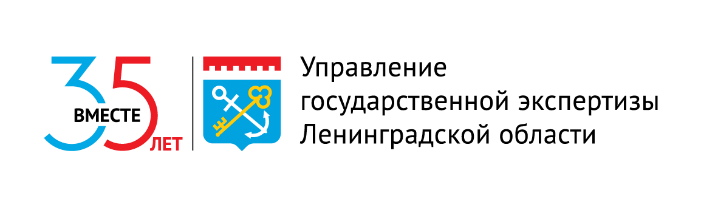 Постановление Правительства РФ от 06.05.2023 N 717 «Об утверждении Положения о порядке экспертного сопровождения результатов инженерных изысканий и (или) разделов проектной документации объекта капитального строительства, внесении изменений в некоторые акты Правительства Российской Федерации и признании утратившими силу отдельных положений некоторых актов Правительства Российской Федерации»

утверждено Положение о порядке экспертного сопровождения результатов инженерных изысканий и (или) разделов проектной документации объекта капитального строительства

Экспертное сопровождение по Положению 717 не является формой экспертизы РИИ и (или) ПД

Положением определяются порядок, сроки и иные условия экспертного сопровождения результатов инженерных изысканий и (или) разделов проектной документации до направления результатов инженерных изысканий и проектной документации на экспертизу с 01.09.2023:

Экспертное сопровождение осуществляется по решению застройщика или технического заказчика
www.loexp.ru
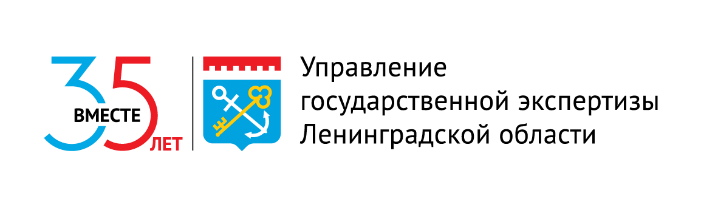 Экспертное сопровождение осуществляется экспертной организацией (органом), уполномоченными на проведение экспертизы проектной документации и результатов инженерных изысканий


Экспертное сопровождение осуществляется на основании договора о проведении экспертного сопровождения

Заявление о заключении договора и прилагаемые к нему документы (задание на выполнение РИИ и (или) задание на проектирование, а также документы, подтверждающие полномочия заявителя) подаются в форме электронного документа, формат которых должен соответствовать требованиям к формату документов, представляемых в электронной форме для проведения государственной экспертизы проектной документации и (или) результатов инженерных изысканий, утвержденным приказом Минстроя России от 12.05.2017 N 783/пр
Рассмотрение заявления и проверка комплектности – 3 рабочих дня (проект договора или решение об отказе)

В рамках экспертного сопровождения осуществляются оценка результатов инженерных изысканий и (или ) оценка разделов проектной документации на соответствие требованиям технических регламентов и иных обязательных требований (п. 1 ч. 5 ст. 49 ГрК РФ)
www.loexp.ru
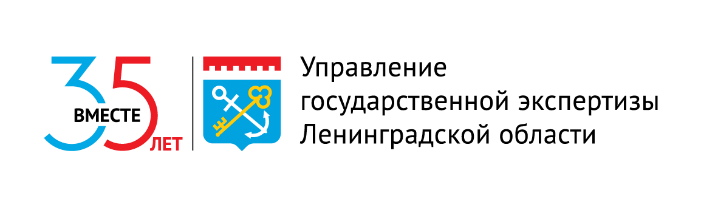 Проведение экспертного сопровождения
- Заявление об экспертном сопровождении + РИИ и (или) разделы ПД;
- Проверка комплектности (2 рабочих дня);
- Расчет платы и предельных сроков экспертного сопровождения или решение об отказе (размер платы рассчитывается исходя из стоимости проведения государственной экспертизы с учетом коэффициента суммарной относительной стоимости по разделам ПД и (или) РИИ);
- Рассмотрение документации и устранение замечаний: 
	20 рабочих дней – общий срок; 
	30 рабочих дней – если РИИ и 2-4 разделов ПД;
	35 рабочих дней – от 5 разделов ПД; 
- Сроки могут быть продлены по инициативе заявителя однократно на 10 рабочих дней
- В ходе ЭС допускается оперативное внесение изменений в разделы (части разделов) ПД и (или) РИИ
- Результат ЭС - заключение о согласовании (несогласовании) РИИ и (или) разделов ПД (не размещаются в ЕГРЗ)
- Требования к составу заключений, содержанию и порядку их оформления утверждаются Минстроем России
www.loexp.ru
Постановлением Правительства РФ от 06.05.2023 N 717 вносятся изменения
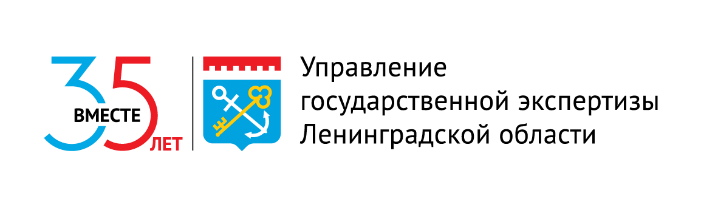 в Положение об организации и проведении государственной экспертизы проектной документации и результатов инженерных изысканий, утвержденное постановлением Правительства РФ от 05.03.2007 N 145 (с 01 сентября 2023 года):


Заявление о проведении экспертизы дополняется новыми сведениями – в том числе о полученном заключении о согласовании РИИ и (или) разделов ПД в рамках экспертного сопровождения до направления документации на экспертизу

Исключена необходимость представления ряда документов (пункт 13 Положения 145):
- «к» выписка из реестра членов СРО (свидетельство о допуске) 
- «к.1» документы, подтверждающие, что не требуется членство в СРО
- «л» сведения о решении Правительства Российской Федерации о разработке и применении индивидуальных сметных нормативов
- «л.1» решение о подготовке и реализации бюджетных инвестиций, о предоставлении субсидий, решение об утверждении ФЦП
- «л.2» нормативный акт о сметной (предполагаемой) стоимости ОКС
- «л.3» решение о подготовке и реализации бюджетных инвестиций
- «л.5» решение о предполагаемой стоимости ОКС при детализации мероприятий (укрупненных инвестиционных проектов) (при необходимости)
- «о» соглашение о передаче полномочий (в случае предусмотренном частью 1.1 статьи 48 ГрК)
- «п» доверенность о полномочиях (в случаях «л.7» и «н»)
www.loexp.ru
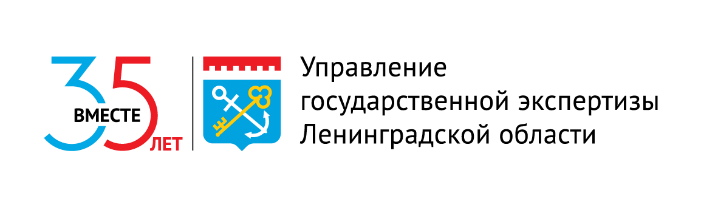 Установлена возможность в рамках проведения повторной экспертизы в форме экспертного сопровождения оценивать изменения, внесенные в результаты инженерных изысканий

Закреплена норма о том, что в случае представления на экспертизу разделов проектной документации, согласованных ранее в рамках экспертного сопровождения до проведения экспертизы, оценка соответствия разделов проектной документации, в которые не вносились изменения, не проводится (при условии, что в задание на проектирование и результаты инженерных изысканий изменения не вносились). В отношении таких разделов проектной документации проводится проверка их соответствия требованиям к составу и содержанию разделов проектной документации, а также совместимости с иными разделами проектной документации

Уточнен порядок проверки достоверности определения сметной стоимости в связи с переходом на ресурсно-индексный метод определения сметной стоимости в строительстве,  в том числе при повторной проверке достоверности (изменения в этой части вступили в силу)
www.loexp.ru
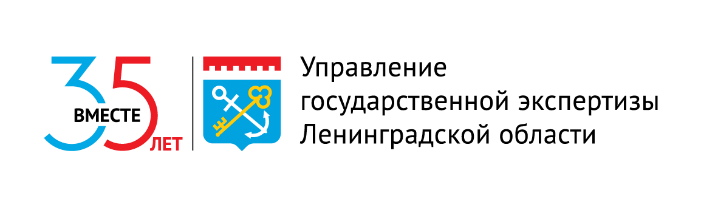 II. Постановление Правительства РФ от 29.12.2022  
N 2500 «О внесении изменений в некоторые акты Правительства Российской Федерации»
На один календарный год продлено действие: 

Пункта 4 Особенностей подготовки, согласования, утверждения, продления сроков действия документации по планировке территории, градостроительных планов земельных участков, выдачи разрешений на строительство объектов капитального строительства, разрешений на ввод в эксплуатацию, утвержденных постановлением Правительства Российской Федерации от 2 апреля 2022 г. N 575 – до 1 января 2024 года

Особенностей внесения изменений в проектную документацию и (или) результаты инженерных изысканий, получившие положительное заключение государственной экспертизы, в том числе в связи с заменой строительных ресурсов на аналоги, особенностей и случаев проведения государственной экспертизы проектной документации, утвержденных постановлением Правительства Российской Федерации от 4 апреля 2022 г. N 579 – до 31 декабря 2023 года, в том числе возможность неоднократного продления срока проведения государственной экспертизы проектной документации и (или) результатов инженерных изысканий
www.loexp.ru
III. Постановление Правительства РФ от 25.03.2023 N 474 «О внесении изменений в некоторые акты Правительства Российской Федерации»
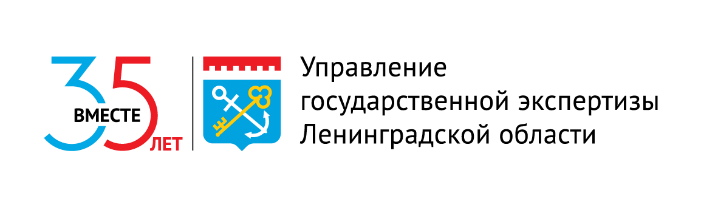 Изменения направлены на развитие института типовых проектных решений в рамках реализации положений Федерального закона от 14.07.2022 N350-ФЗ, которым введен институт типовых проектных решений, предназначенных для многократного применения при осуществлении архитектурно-строительного проектирования аналогичного объекта капстроительства

Внесены изменения в Правила принятия решения о признании проектной документации типовой проектной документацией и отмены такого решения и Правила использования типовой проектной документации, утвержденные постановлением Правительства РФ                     от 01.03.2022 N 278
Правила дополнены положениями о признании функционально-технологических, конструктивных, инженерно-технических и иных решений, содержащихся в типовой проектной документации типовыми проектными решениями

Типовое проектное решение может применяться со дня включения сведений о нем в ЕГРЗ

Правила формирования единого государственного реестра заключений экспертизы проектной документации объектов капитального строительства, утвержденные постановлением Правительства РФ от 24.07.2017 N 878
www.loexp.ru
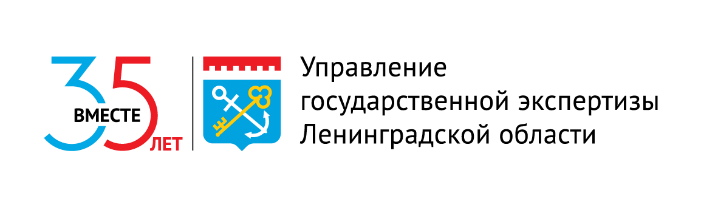 IV. Постановление Правительства Российской Федерации от 15 сентября 2020 г. № 1431
«Об утверждении Правил формирования и ведения информационной модели объекта капитального строительства, состава сведений, документов и материалов, включаемых в информационную модель объекта капитального строительства и представляемых в форме электронных документов, и требований к форматам указанных электронных документов»

с 1 марта 2023 г. - утратило силу в связи с истечением срока действия, установленного пунктом 3 ПП РФ № 1431

Минстроем России подготовлен проект нового постановления взамен постановления N 1431 - направлен на межведомственное согласование и рассмотрение в заинтересованные учреждения и организации, включая НОТИМ, письмом от 9 марта 2023 г. N 12275-КМ/14
(проект нового постановления доступен по ссылке к новости на сайте НОТИМ https://notim.ru/news/294/)

Письмо Минстроя России от 27.03.2023 N 16218-НП/14 «О порядке формирования и ведения информационной модели объекта капитального строительства после 1 марта 2023 года»
www.loexp.ru
V. Постановление Правительства Российской Федерации от 21 октября 2022 г. № 1884
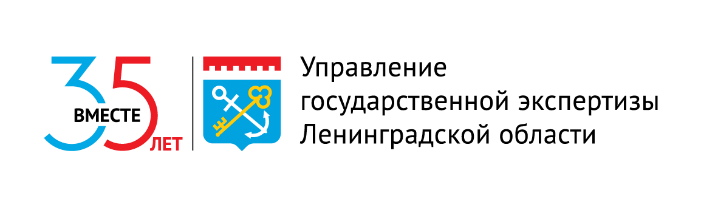 «О внесении изменений в постановление Правительства Российской Федерации от 31 марта 2012 г. № 272» Положение об организации и проведении негосударственной экспертизы проектной документации и (или) результатов инженерных изысканий

Вступило в силу с 1 марта 2023 г.

Установлен срок действия ПП РФ № 272 – по 1 марта 2029 г.

Изменен порядок организации и проведении негосударственной экспертизы проектной документации и результатов инженерных изысканий, утвержденный постановлением Правительства РФ от 31.03.2012 N 272:

Установлено, что документы для проведения негосударственной экспертизы представляются в соответствии с пунктом 13 Положения об организации и проведении государственной экспертизы проектной документации и результатов инженерных изысканий, утвержденного постановлением Правительства Российской Федерации от 5 марта 2007 г. N145

Установлено, что процедуры проведения негосударственной экспертизы, в т.ч. представление документов и устранение замечаний в представленных документах, осуществляются в порядке, установленном Положением № 145
www.loexp.ru
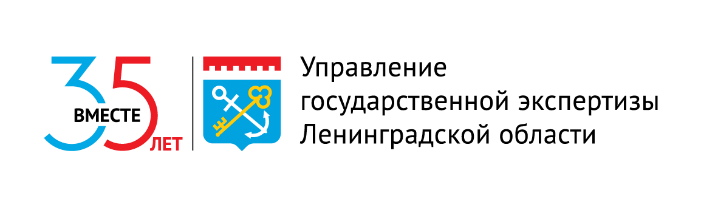 VI. Приказ Минстроя России от 02.11.2022 N928/пр
«Об утверждении классификатора объектов капитального строительства по их назначению и функционально-технологическим особенностям (для целей архитектурно-строительного проектирования и ведения единого государственного реестра заключений экспертизы проектной документации объектов капитального строительства)» 
(Зарегистрирован в Минюсте России 20.02.2023 N 72411)

Вступил в силу с 3 марта 2023 г.

В силу части 12.3 статьи 48 Градостроительного кодекса РФ сведения об объекте капитального строительства в задании застройщика или технического заказчика на проектирование и в проектной документации подлежат указанию в соответствии с классификатором объектов капитального строительства по их назначению и функционально-технологическим особенностям (для целей архитектурно-строительного проектирования и ведения единого государственного реестра заключений экспертизы проектной документации объектов капитального строительства), утвержденным приказом Минстроя № 928/пр
www.loexp.ru
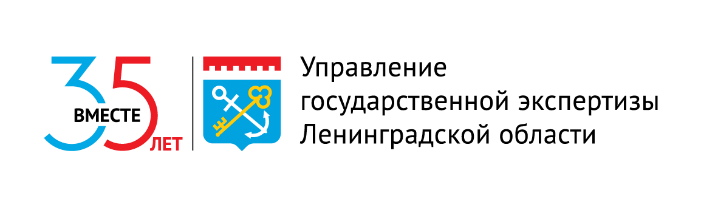 VII. Xml-схема Раздел №1 проектной документации «Пояснительная записка»
27 февраля 2023 г. на сайте Минстроя России (https://minstroyrf.gov.ru/tim/xml-skhemy/) опубликована xml-схема Раздел №1 проектной документации «Пояснительная записка» 

В соответствии с пунктом 2 Требований (утв. приказом Минстроя России от 12.05.2017 N783/пр) XML-схемы, размещенные на официальном сайте Минстроя России в информационно-телекоммуникационной сети "Интернет", вводятся в действие по истечении трех месяцев со дня их размещения (т.е. применяется с 27 мая 2023 г.)
www.loexp.ru
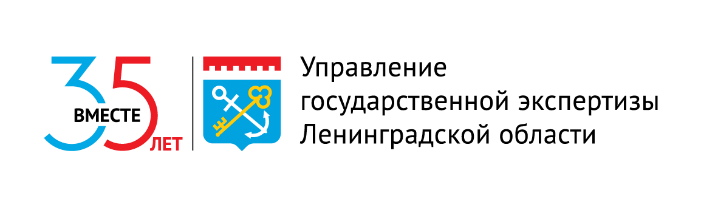 Спасибо за внимание!
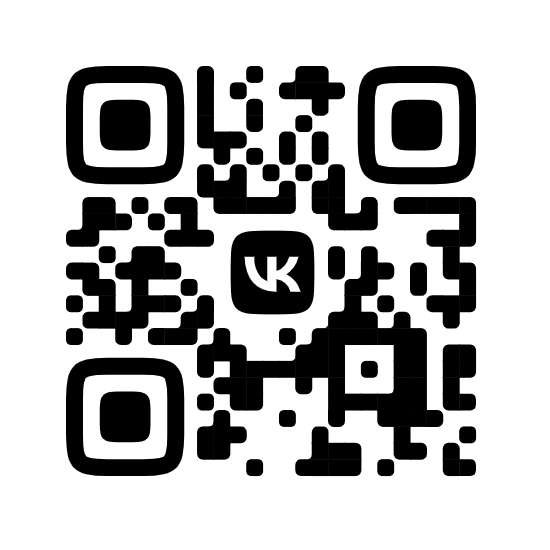 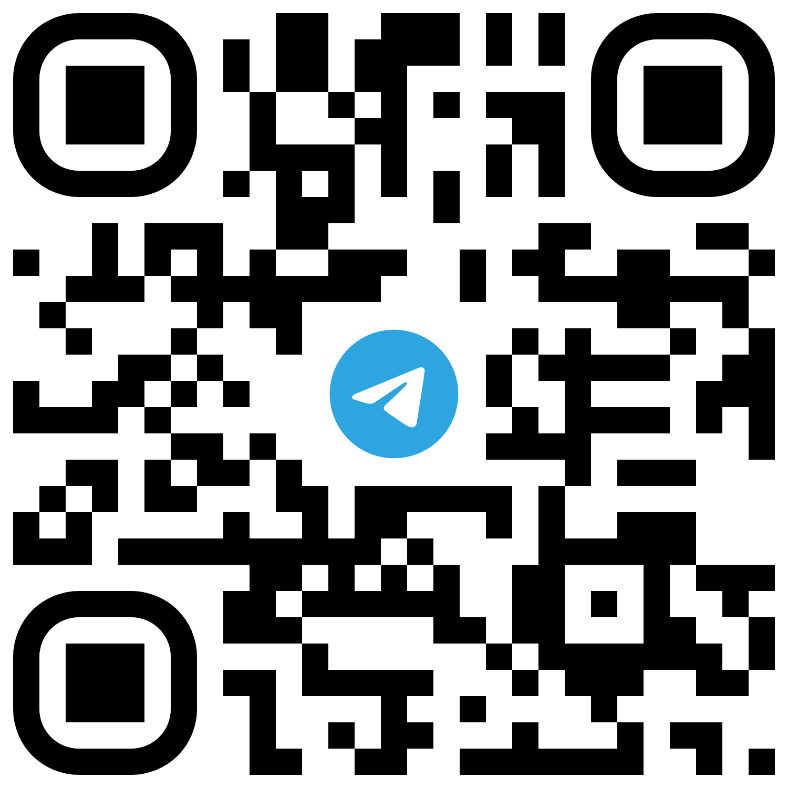 www.loexp.ru